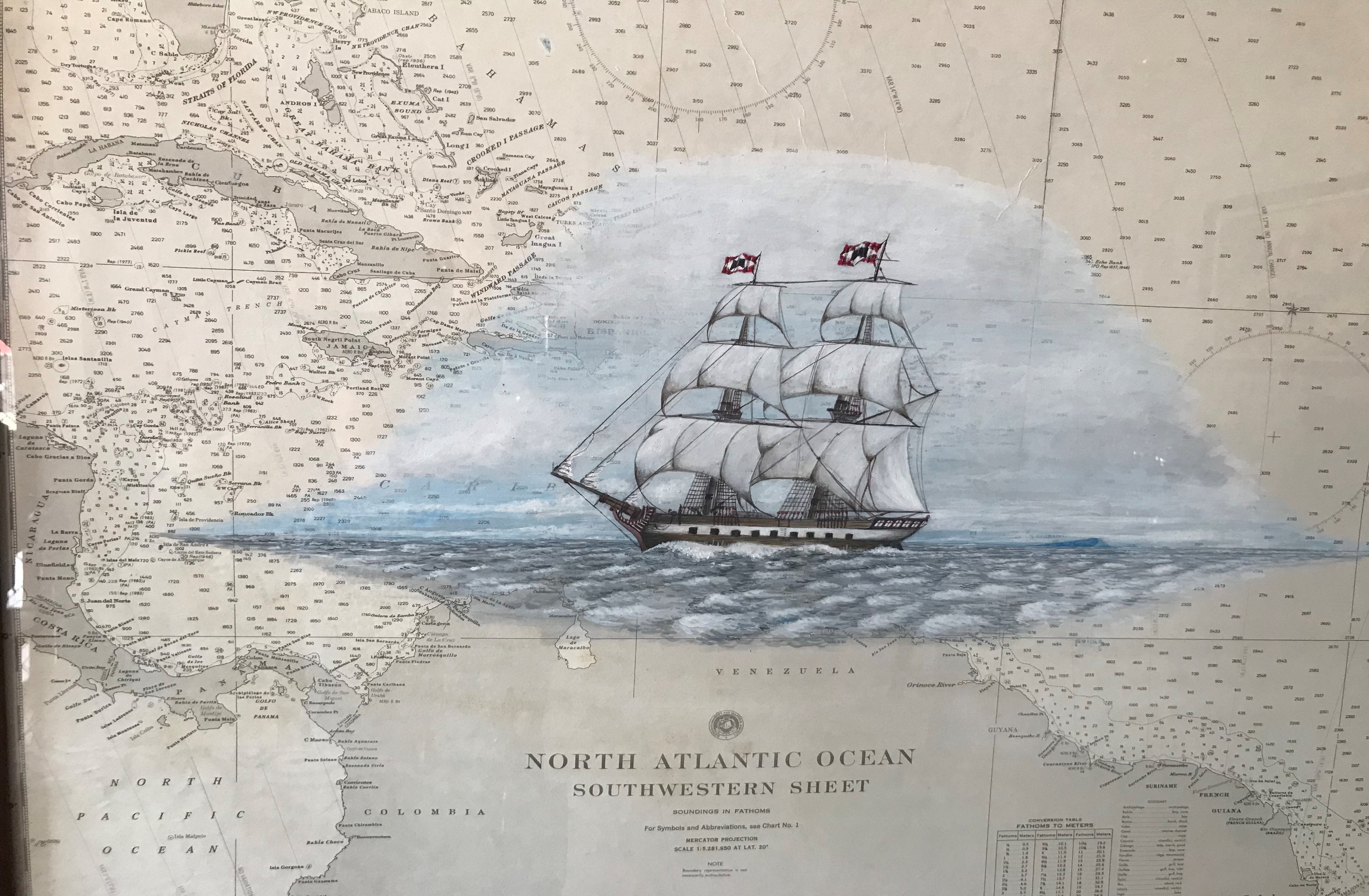 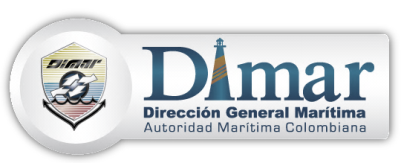 XX Reunión de la Comisión Hidrográfica Mesoamericana y del Mar Caribe
PROPUESTA PARA ESTANDARIZAR ESQUEMAS DE ENCs. 
CASO DE ESTUDIO: MAR CARIBE
OLGA LUCIA BONFANTE LOZADA
Dirección General Marítima
Centro de Investigaciones Oceanográficas e Hidrográficas del Caribe
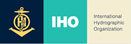 Objetivo
Proponer un esquema regional de ENCs estandarizado, que permita compilar productos eficientes y consistentes, para contribuir a la seguridad en la navegación a través de la implementación de un caso de estudio (Mar Caribe)
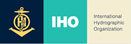 2
Antecedentes
Durante la reunión 19 de la MACHC 2018 se presentó el proyecto de investigación  como alternativa para mejorar el esquema de la región propósitos de navegación overview, general y costero. 

Armonizando las celdas en cuanto a tamaño, escalas de compilación, entre otros.

ENCs con mejor consistencia evitando traslapos y los huecos.
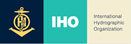 3
Referencias
Resolución de la OHI no. 1/1997 según enmendada- Principios WEND 
CC de la OHI No. 40/2014 del 26 de mayo- Definición de Frontera Cartográfica incluida en el Anexo de los Principios WEND y Revisión de las Directivas para la Implementación de los Principios WEND;

CC de la OHI No. 19/2018 del 15 de febrero del 2018 – Solicitud de aprobación de una Resolución de la OHI sobre la supresión de datos ENC de solapamiento en áreas de riesgo demostrable para la seguridad de la navegación. 
 
S-11 Ed. 3.1.0 Orientación para la preparación y el mantenimiento de los Esquemas de Cartas Internacionales (INTs) y de ENCs y  Catálogos de cartas INT y de ENCs; y 

S-65 Ed. 2.1.0, Mayo 2017  Guía de los requisitos y procedimientos necesarios para producir, mantener y distribuir ENCs.

S-57 Normas de Transferencia de la OHI para Datos Hidrográficos Digitales, Apéndice B.1, Anexo A- Uso del catálogo de objetos para las ENCs (Ed. 4.1.0, enero del 2018)Clausula 2.1.8.
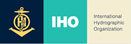 4
Análisis
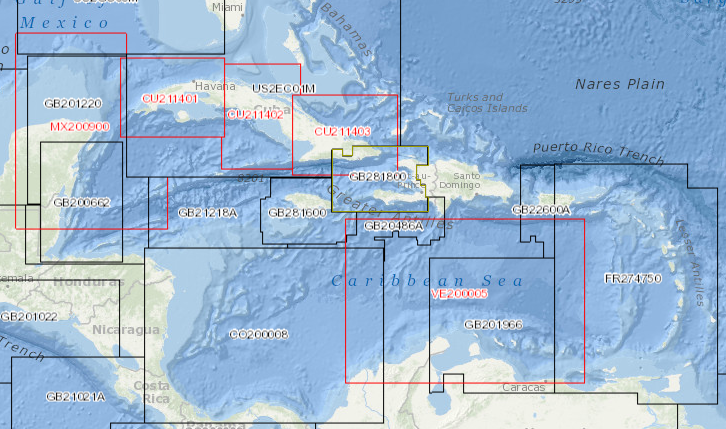 Actividades Propósitos 2 y 3
Búsqueda y análisis portales
Disparidad en diseños
Diversidad de escalas de compilación y atributo de SCAMIN
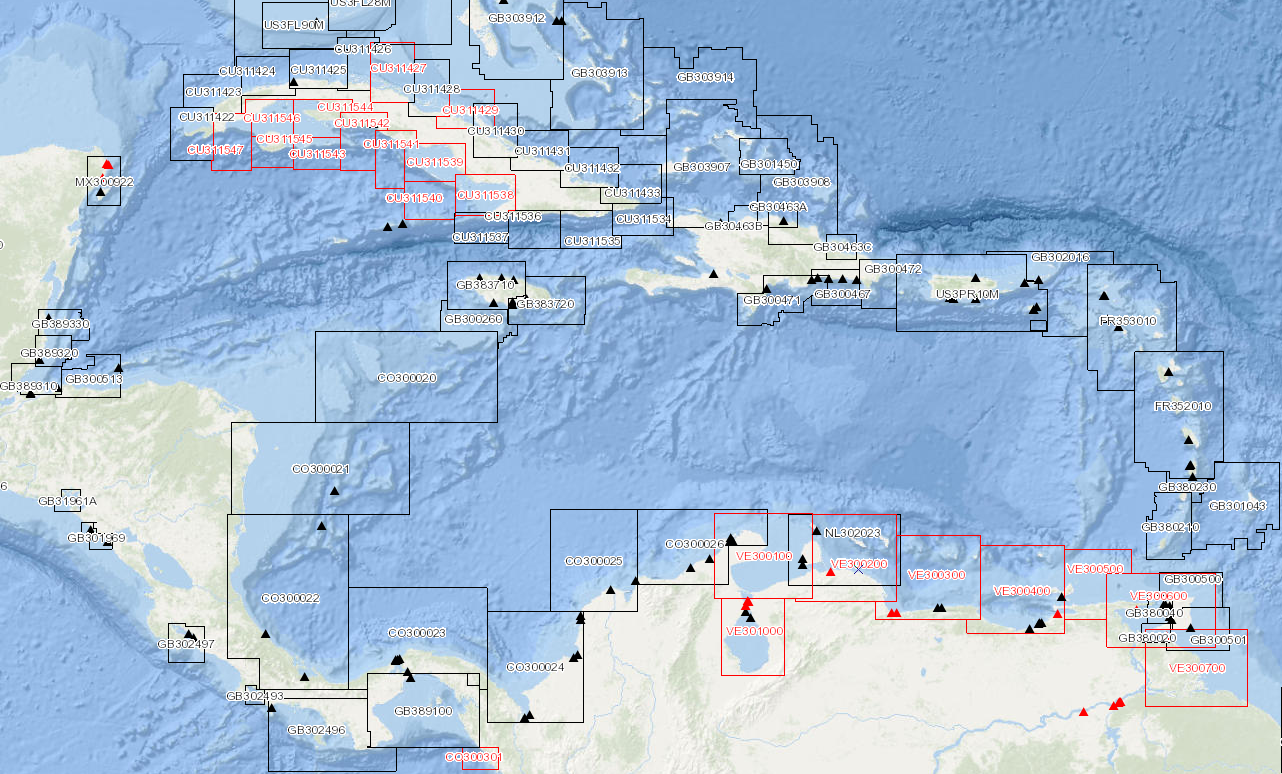 Propósitos de navegación  General, las ENCs disponible (cuadro negro) y las planeadas (cuadro rojo), fuente: portal MICC MACHC visitado noviembre de 2019.
Banda de Uso  3 - Costera 117
42       180 000
       90 000 
22       diferentes escalas
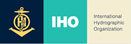 Capas con información de los puertos y cobertura de las ENCs filtradas por propósitos de navegación Costera, las ENCs disponible (cuadro negro) y las planeadas (cuadro rojo), fuente: portal MICC MACHC visitado noviembre de 2019.
5
ENCs Vs al Esquema de carta de papel
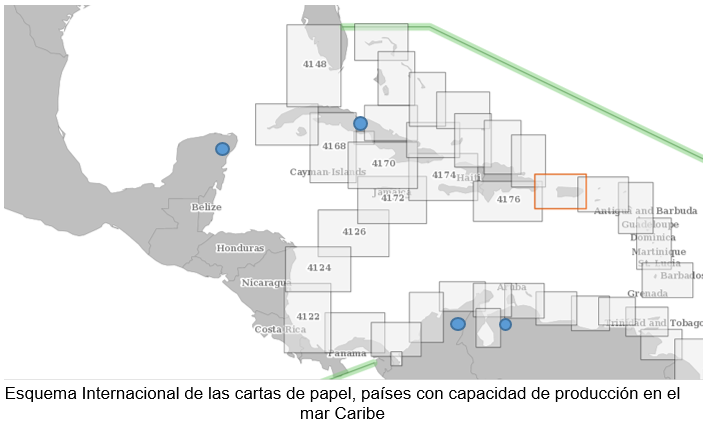 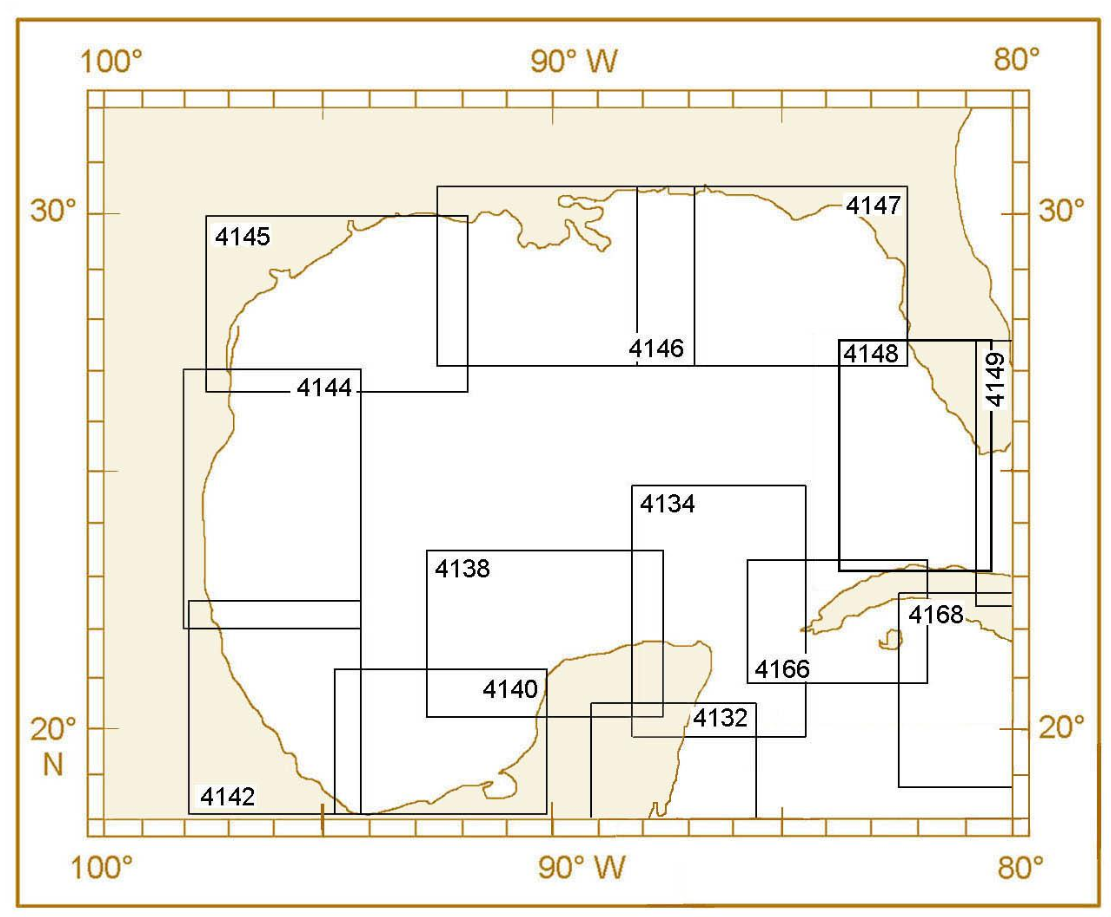 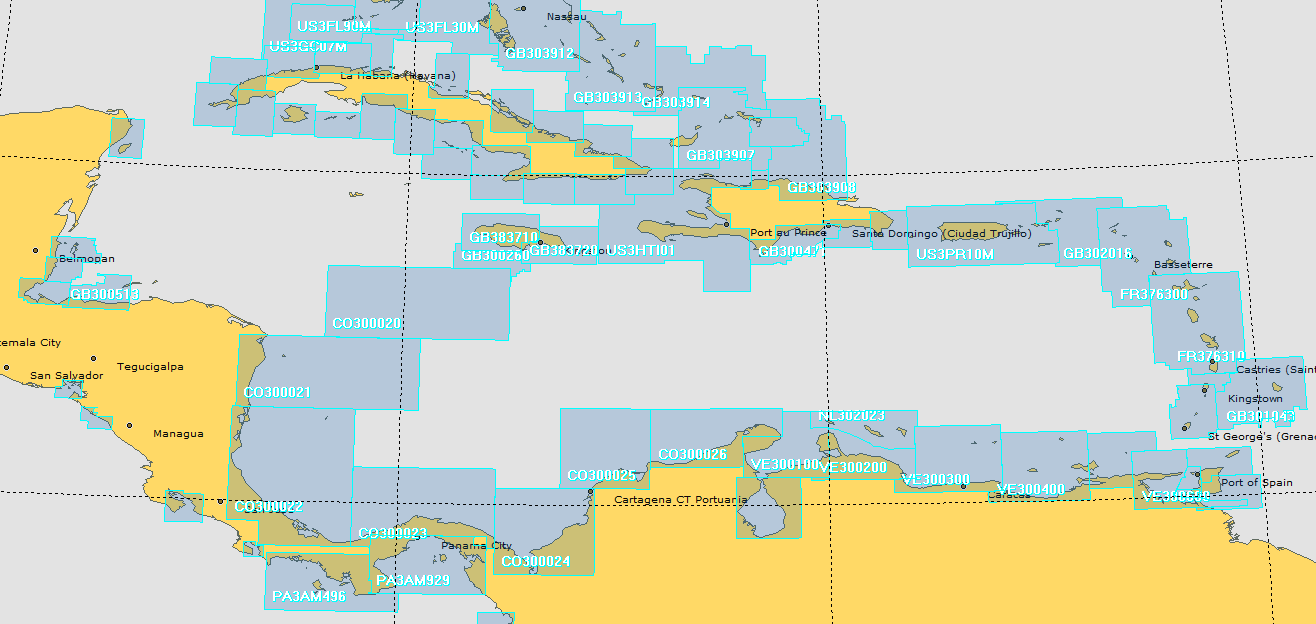 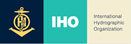 6
Catálogo digital de la Oficina Hidrográfica del Reino Unido – UKHO. Visitado en noviembre 2019
Análisis
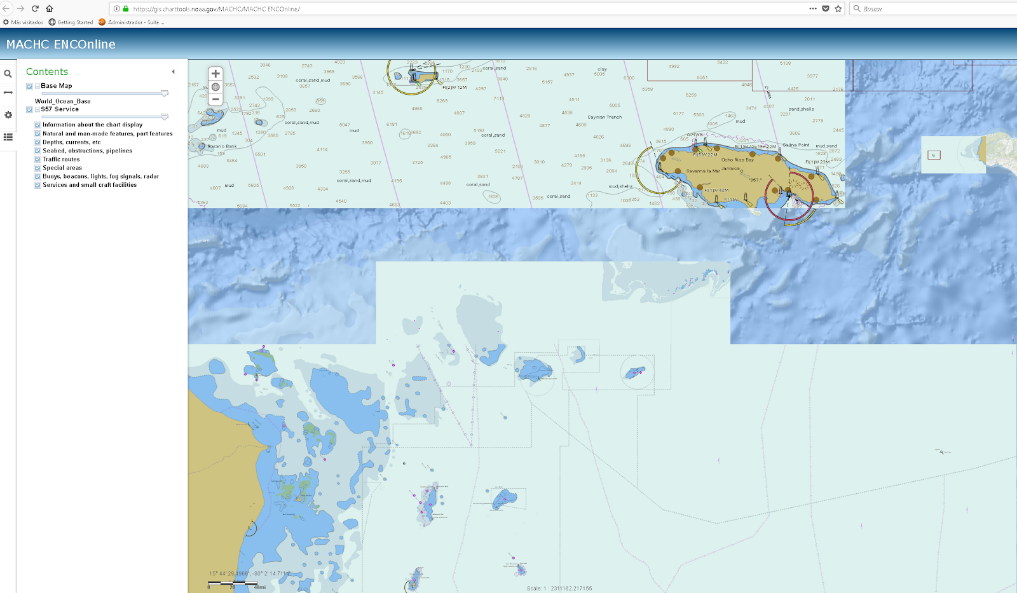 Visualización de celdas 
 Falta de cobertura uniforme
Cobertura y visualización incompleta de ENCs, en el Mar Caribe
Fuente:  Catálogo online de la MACHC, noviembre 2018
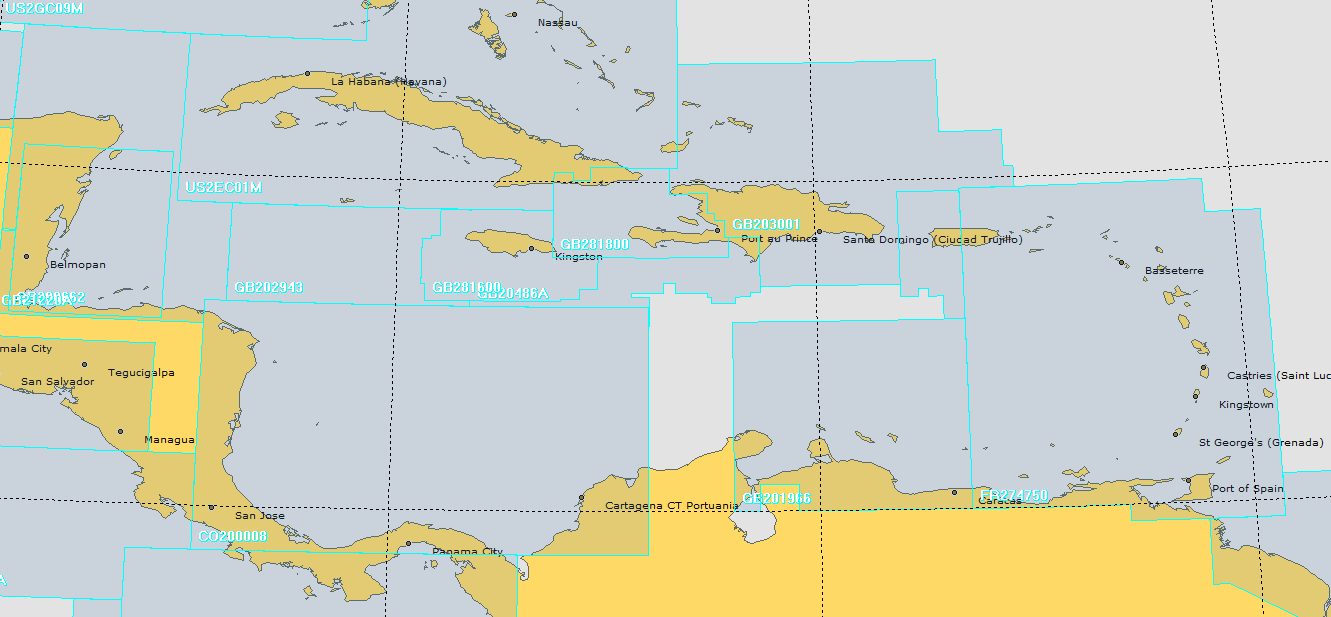 Cobertura y disponibilidad de cartas náuticas electrónicas, en el propósito General.
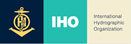 7
Catálogo digital de la Oficina Hidrográfica del Reino Unido – UKHO. Visitado noviembre 2019
Escala de compilación por propósito
Similar tamaño de celdas Cubrimiento del área, (extensión geográfica respetable bandas 1, 2, 3)
Celdas rectangulares/adyacentes
Consistencia Horizontal
Memorando de entendimiento/ acuerdos técnicos
Establecer  un esquema regional estandarizado
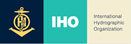 Diseño propuesto para la banda de Uso Costera
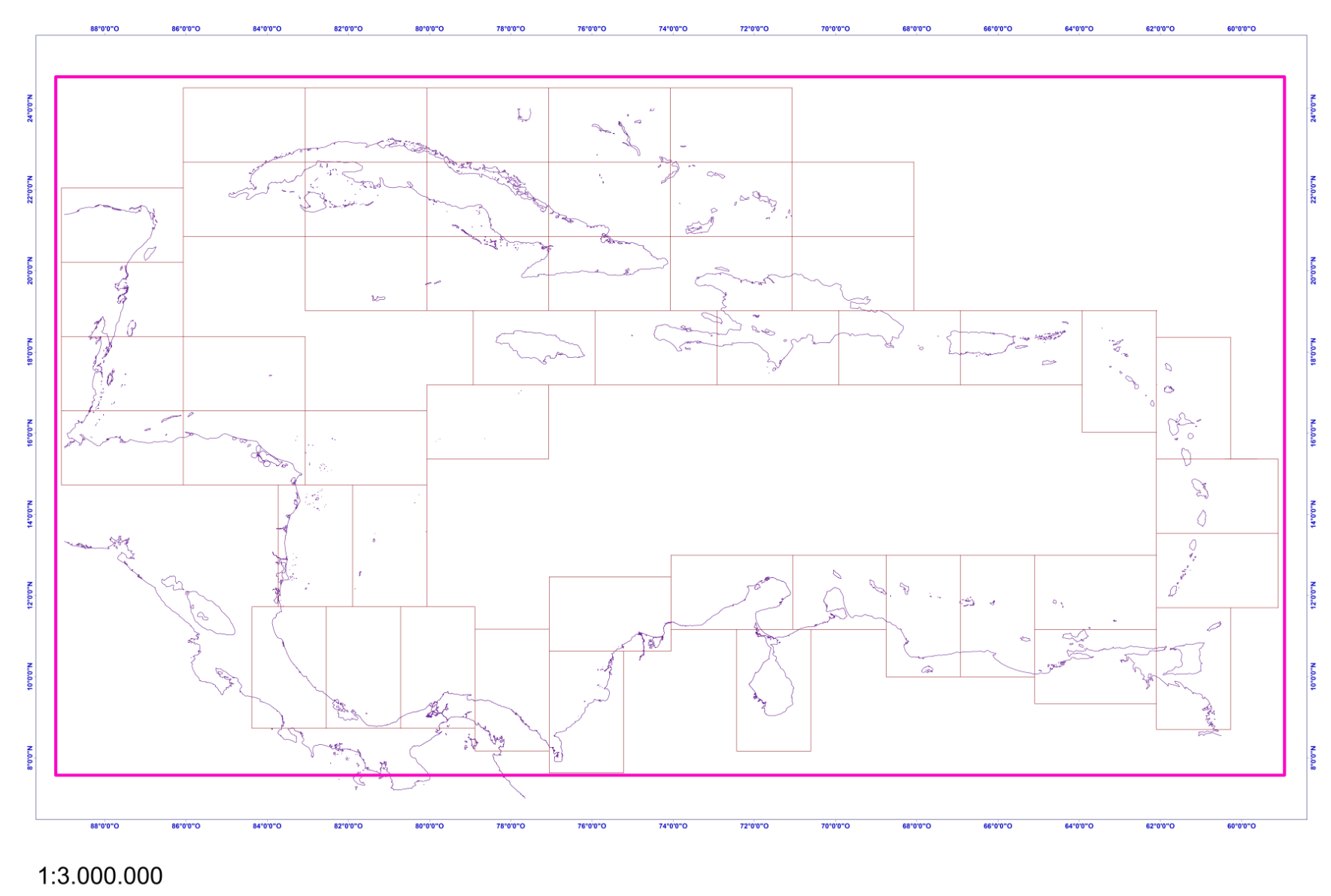 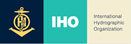 Diseño del esquema propuesto para la banda costera, basado en la geomorfología de la costa. Dimensiones de las celdas (2.9° x 1.82° tolerancia +/- 20%)  Escala de compilación 1:180 000
9
Diseño propuesto para la banda de Uso Costera
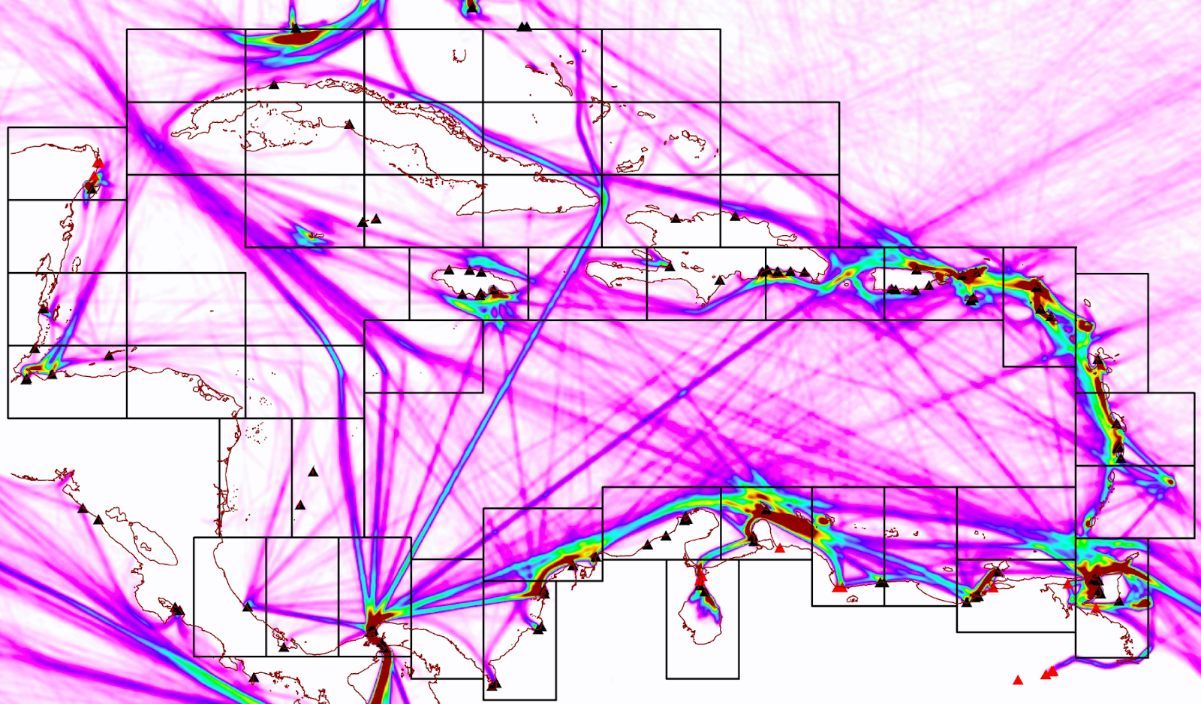 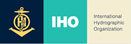 Diseño de esquema propuesto para el propósito Costera (cuadros de color negro), comparados con las capas de puertos y densidad de trafico
Diseño propuesto para las bandas de Uso: General y Overview
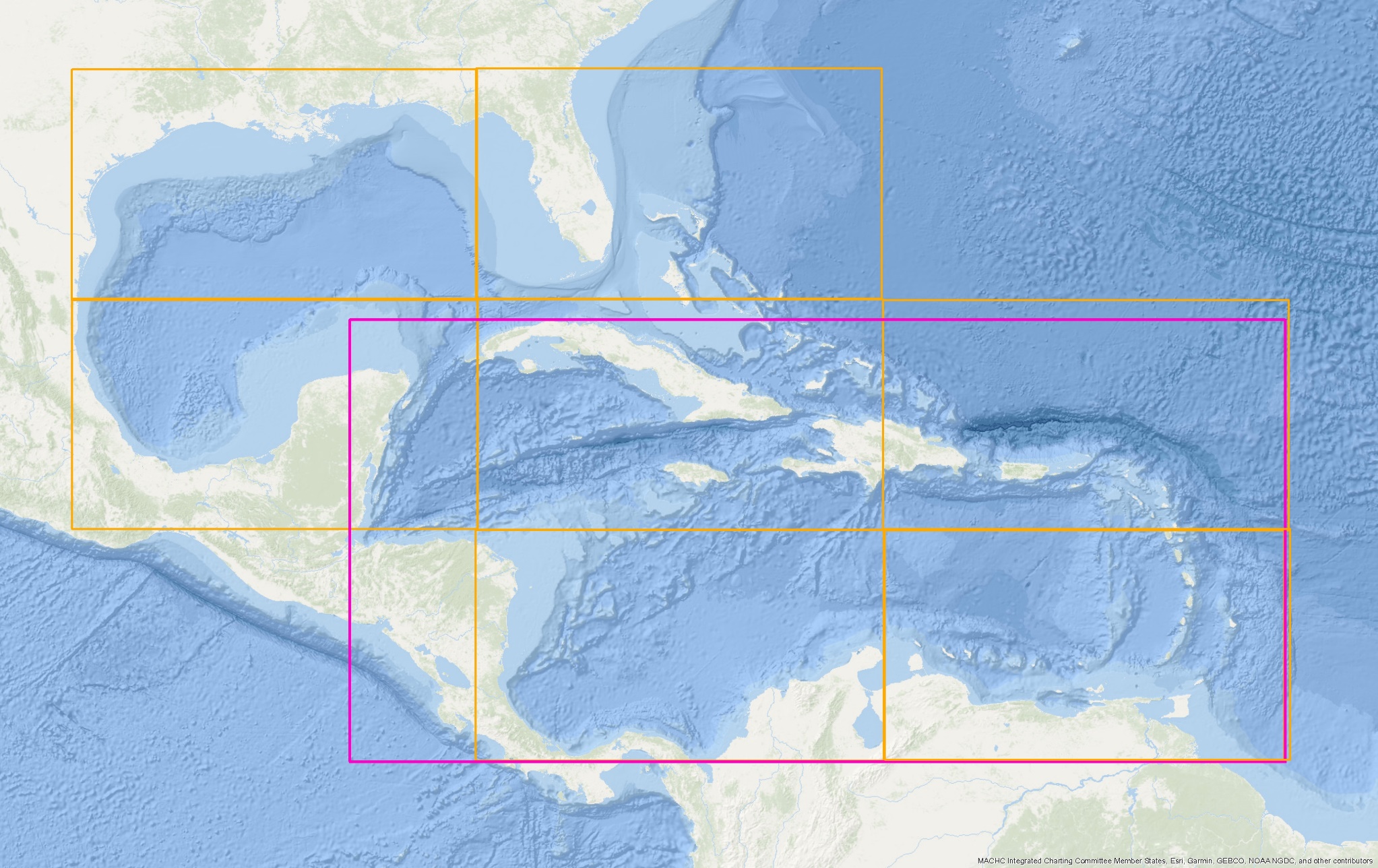 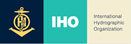 11
Diseño del esquema propuesto para la banda General  y Overview. Dimensiones de las celdas (12.7° x 8.4° tolerancia +/- 20%)  Escala de compilación 1:700.000 y  31.6 ° x 16.14°
[Speaker Notes: Actividades nacionales 

Fase 1 

-Formar Autoridad Nacional (AN) y / o Comité Nacional de Coordinación Hidrográfica (CNCH). 
-Crear / mejorar la infraestructura actual para recopilar y circular información 
-Fortalecer los vínculos con la autoridad hidrográfica para permitir la actualización de carta náuticas y publicaciones. 
-Se requiere entrenamiento mínimo 
-Fortalecer los vínculos con el Coordinador de NAVAREA para permitir la difusión de información sobre seguridad marítima.

Fase 2 
-Establecer la capacidad para hacer llevantamientos de puertos y sus aproximaciones. 
-Mantener ayudas adecuadas para la navegación. 
-Desarrollar capacidad para hacer levantamientos en apoyo de áreas costeras y áreas costa afuera  
-Desarrollar capacidad para establecer bases de datos hidrográficos para apoyar el trabajo de AN / CNCH
-Proporcionar datos geoespaciales básicos a través de MSDI 
-Requiere fondos para capacitación, asesoramiento y equipamiento o encuesta de contratos

Fase 3 
-La necesidad se evaluará a fondo.  Requiere inversión para producción, distribución y actualización. 
-Alternativamente, los acuerdos bilaterales para la cartografía pueden proporcionar soluciones más fáciles en la producción y distribución (de ENC a través de RENCs) y recompensas. 
-Desarrollo adicional de MSDI]
Impactos de la implementación
Cobertura uniforme en las ENCs,
Garantiza visualización de la información en los ECDIS
Organización en la producción y reducción de mantenimiento
Comparación de las ENCs existentes y planeadas conforme al porta MICC_MACHC vs, a las cartas propuestas  por propósito de navegación.
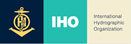 [Speaker Notes: Actividades nacionales 

Fase 1 

-Formar Autoridad Nacional (AN) y / o Comité Nacional de Coordinación Hidrográfica (CNCH). 
-Crear / mejorar la infraestructura actual para recopilar y circular información 
-Fortalecer los vínculos con la autoridad hidrográfica para permitir la actualización de carta náuticas y publicaciones. 
-Se requiere entrenamiento mínimo 
-Fortalecer los vínculos con el Coordinador de NAVAREA para permitir la difusión de información sobre seguridad marítima.

Fase 2 
-Establecer la capacidad para hacer llevantamientos de puertos y sus aproximaciones. 
-Mantener ayudas adecuadas para la navegación. 
-Desarrollar capacidad para hacer levantamientos en apoyo de áreas costeras y áreas costa afuera  
-Desarrollar capacidad para establecer bases de datos hidrográficos para apoyar el trabajo de AN / CNCH
-Proporcionar datos geoespaciales básicos a través de MSDI 
-Requiere fondos para capacitación, asesoramiento y equipamiento o encuesta de contratos

Fase 3 
-La necesidad se evaluará a fondo.  Requiere inversión para producción, distribución y actualización. 
-Alternativamente, los acuerdos bilaterales para la cartografía pueden proporcionar soluciones más fáciles en la producción y distribución (de ENC a través de RENCs) y recompensas. 
-Desarrollo adicional de MSDI]
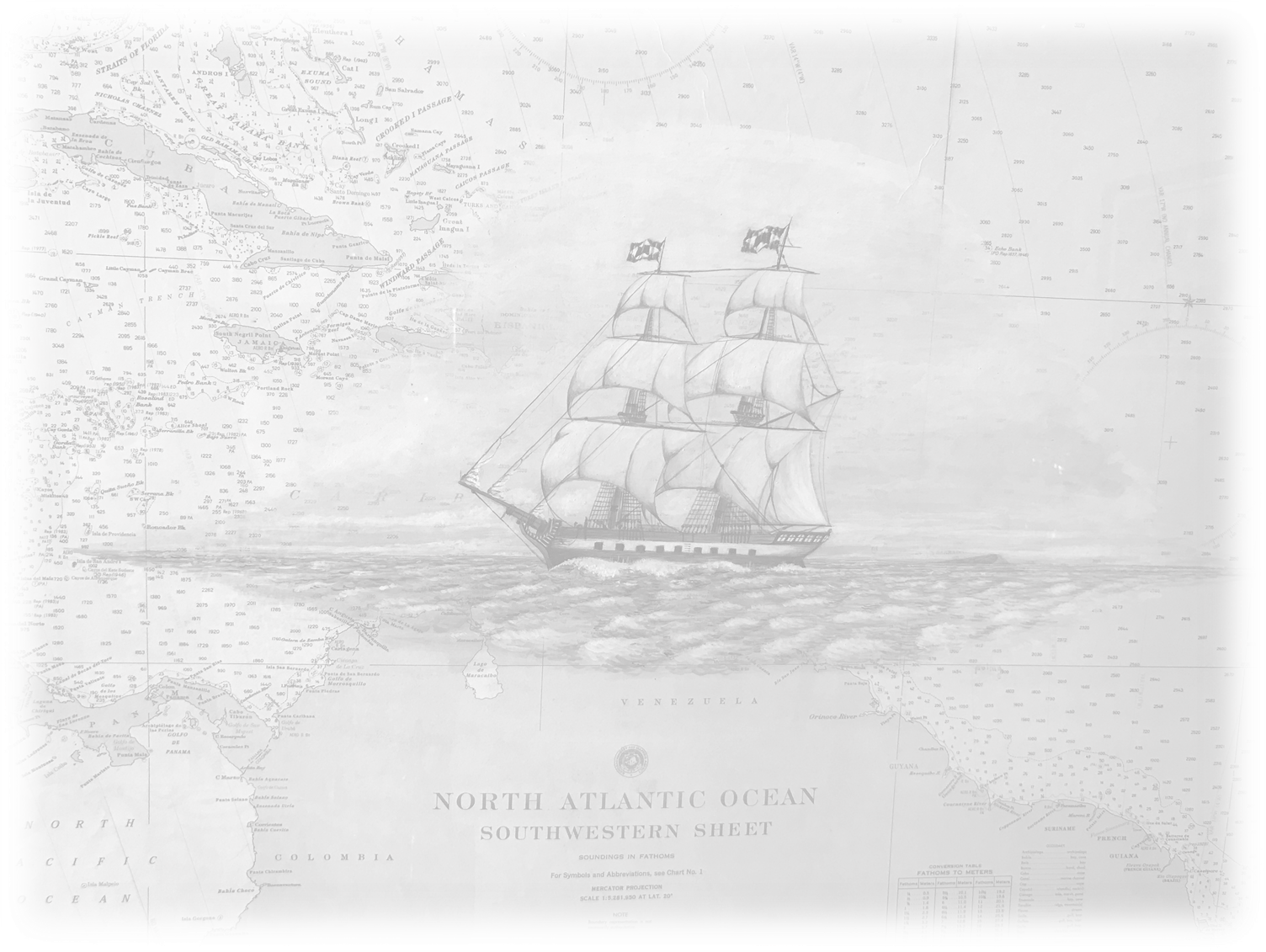 Gracias
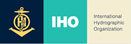 [Speaker Notes: Actividades nacionales 

Fase 1 

-Formar Autoridad Nacional (AN) y / o Comité Nacional de Coordinación Hidrográfica (CNCH). 
-Crear / mejorar la infraestructura actual para recopilar y circular información 
-Fortalecer los vínculos con la autoridad hidrográfica para permitir la actualización de carta náuticas y publicaciones. 
-Se requiere entrenamiento mínimo 
-Fortalecer los vínculos con el Coordinador de NAVAREA para permitir la difusión de información sobre seguridad marítima.

Fase 2 
-Establecer la capacidad para hacer llevantamientos de puertos y sus aproximaciones. 
-Mantener ayudas adecuadas para la navegación. 
-Desarrollar capacidad para hacer levantamientos en apoyo de áreas costeras y áreas costa afuera  
-Desarrollar capacidad para establecer bases de datos hidrográficos para apoyar el trabajo de AN / CNCH
-Proporcionar datos geoespaciales básicos a través de MSDI 
-Requiere fondos para capacitación, asesoramiento y equipamiento o encuesta de contratos

Fase 3 
-La necesidad se evaluará a fondo.  Requiere inversión para producción, distribución y actualización. 
-Alternativamente, los acuerdos bilaterales para la cartografía pueden proporcionar soluciones más fáciles en la producción y distribución (de ENC a través de RENCs) y recompensas. 
-Desarrollo adicional de MSDI]